L6 - gramatika
Ukončení předmětu
Zápočtový test – hranice úspěšnosti 70 %
Probírané lekce 1-6
Slovíčka (v obou směrech, podst. jména se členy, slovesa s vazbami,…)
Gramatická cvičení (doplňovačka)
Překlad (v obou směrech) – nezapomeňte na fráze!
Realizace zápočtu
Harmonogram:
Příští týden - aktivita, dotazy, opakování (nebude povinný překlad z L6)
14.12. 2021 – zápočtová písemka v čase výuky (8-9:40) – test bude cca na hodinu
Řádný termín se nebude vypisovat do ISu kvůli ostatním skupinám
V případě neúspěchu bude další úterý opravný termín (ve stejný čas)
Případná individuální domluva

REGISTRACE co nejdříve! Příští semestr - pokračování se mnou ve stejném termínu 
Vocabulaire
Quelqu‘un (qn)
Quelque chose (qqch)
Nouveau/nouvelle – nový/nová
Important(e)
Curieux/curieuse !
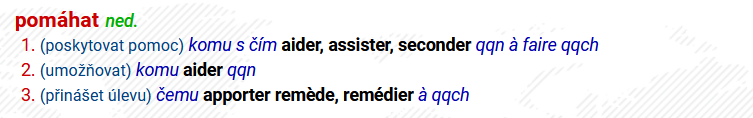 Grammaire
Le livre (ta kniha) – La livre (ta libra)
Le tour (ta túra) – La tour (ta věž)
Le port (přístav) – La porte (dveře)
Le restaurant – ta restaurace
Le goût – ta chuť
Le musée – to muzeum
La maison – ten dům
Le travail – ta práce
Le cinéma – to kino
Le pétrol – ta nafta
Le chat – ta kočka
La bière – to pivo !
Grammaire
Doplňte určité a neurčité členy:
_____femme - _______femmes 
_____ chat - _________ chats
_____médecin - _______médecins
_____école - __________écoles
_____enfant - _________enfants
_____parc - __________parcs
_____fils - ___________fils
______étudiante - _______étudiantes
_______photo - __________photos
_______atélier - ________atéliers
GRAMMAIRE
Voilà _______photo. C‘est _________ photo de Sabine.
C‘est _____ professeur. C‘est ______professeur de mon fils.
Voilà ______livre. C‘est ______livre de ma femme.
C‘est________architecte. Il est _________architecte
Voilà ________ écrivain. Il est __________écrivain.
C‘est ______vendeuse. Elle est ________vendeuse.

_______France x ______Paris
______Brno x _____République tchèque
______Allemagne x ______Berlin
Révision - vocabulaire
Student
Pořád, vždy
Teď
U (někoho doma)
Skříň
Pomáhat
Mír
Kancelář
Stůl
L‘étudiant
Toujours
Maintenant
Chez
Le placard
Aider qn 
La paix
Le bureau
La table
Čas (le/un)
Večer (le/un)
Chuť (l‘/une)
Doufat
Možný/á
Pomáhat
Hrát
Pravdivý
Pohovka (le/un)
Temps – člen
Soir – člen
Envie – člen
Espérer
Possible
Aider
Jouer
Vrai
Divan - člen
Révision - grammaire
Mluvíte německy? – všechny tři druhy otázky
Vous parlez allemand? Est-ce que vous parlez allemand? Parlez-vous allemand?
Chledám kancelář. Hledám kancelář pana Duvala.
Je cherche un bureau. Je cherche le bureau de monsieur Duval.
Prosím vás, kde je nádraží?
S‘il vous plaît, où est la gare?
Je to hned vedle muzea.
C‘est juste à côté du musée.
Znáte slečnu Dupont? – všechny tři způsoby
(Est-ce que) vous connaissez mademoiselle Dupont? Connaissez-vous…?
Révision - grammaire
Jsem student, ale ona je sekretářka.
Je suis étudiant, mais elle est sécretaire.
Děláš hlouposti!
Tu fais des bêtises!
Zítra jedeme do Paříže!
Demain, nous allons à Paris!
To není možné!
Ce n‘est pas possible!
Nerada studuje ruštinu.
Elle n‘aime pas étudier le russe.
Article 5